Energi
1 g fedt giver			                                    37 kJ = 9 kcal
1 g tilgængeligt kulhydrat giver	                         17 kJ = 4 kcal
1 g kostfiber giver                                                            8 kJ = 2 kcal
1 g protein giver			       	                         17 kJ = 4 kcal
1 g alkohol giver		                                                29 kJ = 7 kcal
Kilde: NNR 2012
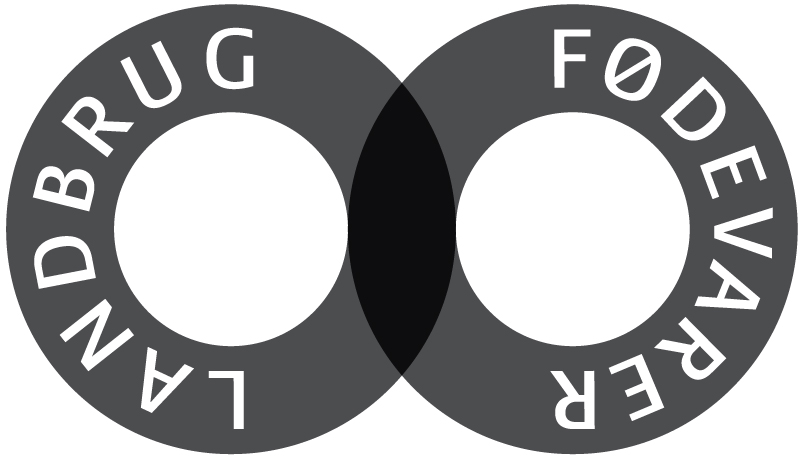 Anbefalet energifordeling for aldersgrupper
Kilde: NNR 2012
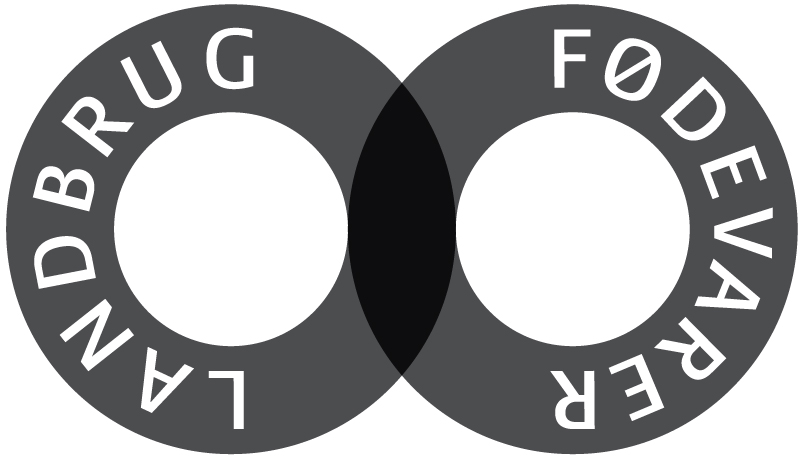 Anbefalet energifordeling for børn over 2 år og voksne
Protein		10-20 %
Kulhydrat		50-60 %
Fedt 		25-35 %
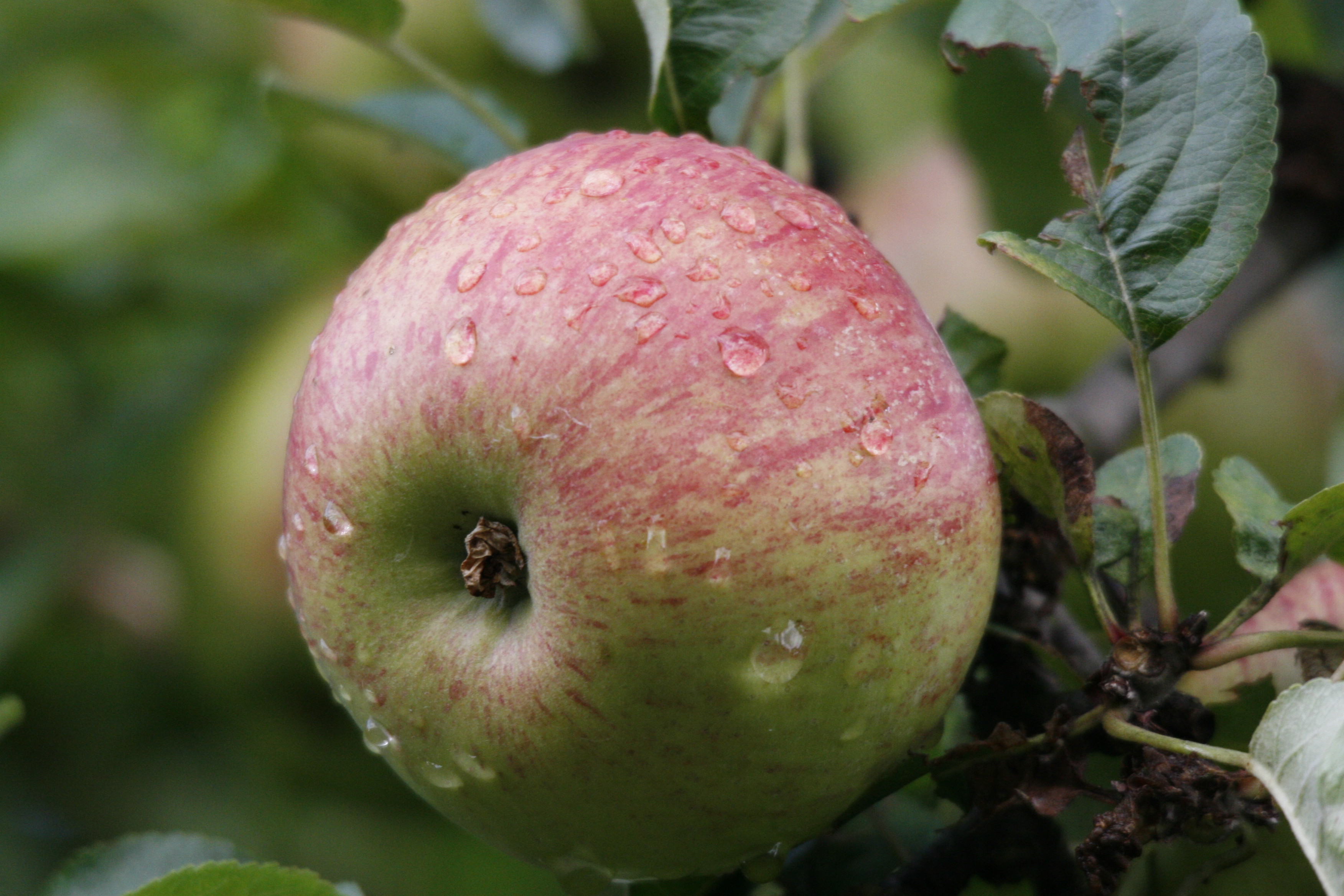 Kilde: NNR 2012
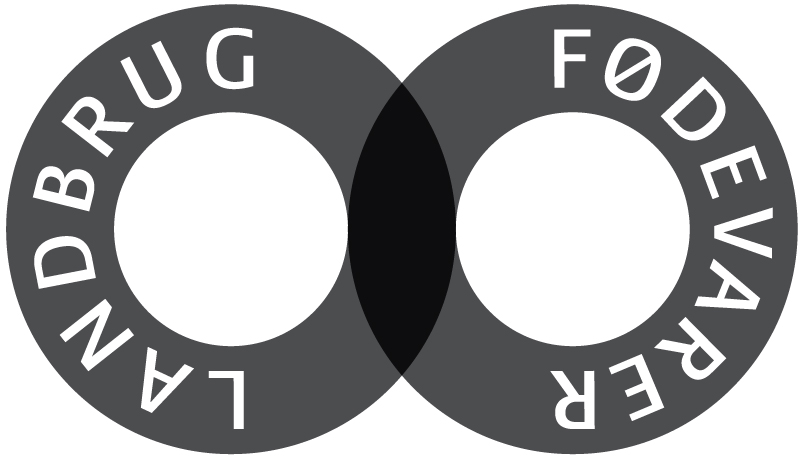 Energifordeling i danskernes kost
Danskernes kostvaner 2011-2013 for børn over 2 år og voksne
Anbefaling for børn over 2 år og voksne
Kilde: NNR 2012 og Danskernes Kostvaner 2011-2013
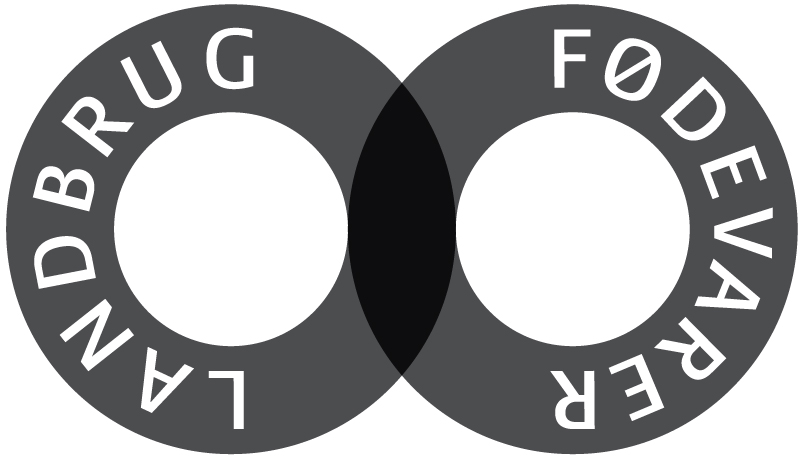 Hvor kommer energien fra?
Kilde: Danskernes kostvaner 2011-2013
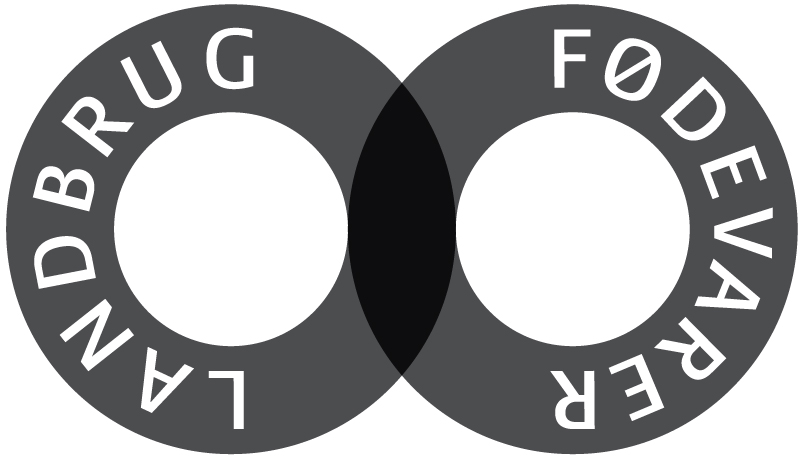 Energi per dag for 18-60 årige
Ved normal fysisk aktivitet (PAL 1,6)
Kvinder ca. 9100 kJ = 2175 kcal
Mænd ca. 11.350 kJ = 2713 kcal

Ved lav fysisk aktivitet (PAL 1,4)
Kvinder ca. 7950 kJ = 1900 kcal
Mænd ca.  9950 kJ = 2378kcal
Kilde: NNR 2012
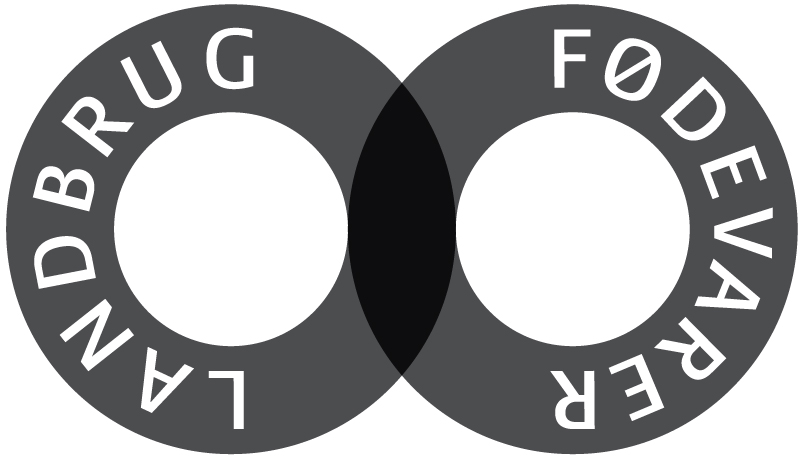 Hold en passende vægt
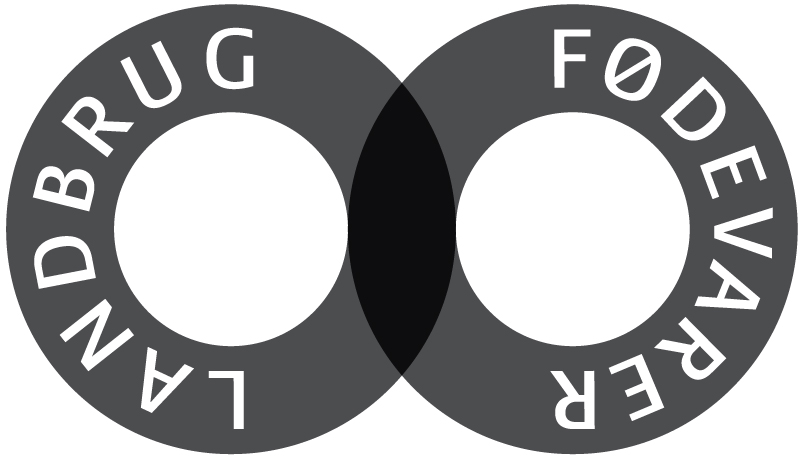 Hold en passende vægt
Energiforbrug
Energiindtagelse
=
Holder vægten
Energiforbrug
Energiindtagelse
<
Tager på i vægt
Energiforbrug
Energi-
indtagelse
>
Taber i vægt
Energiforbrug
Energiindtagelse
>
Taber i vægt
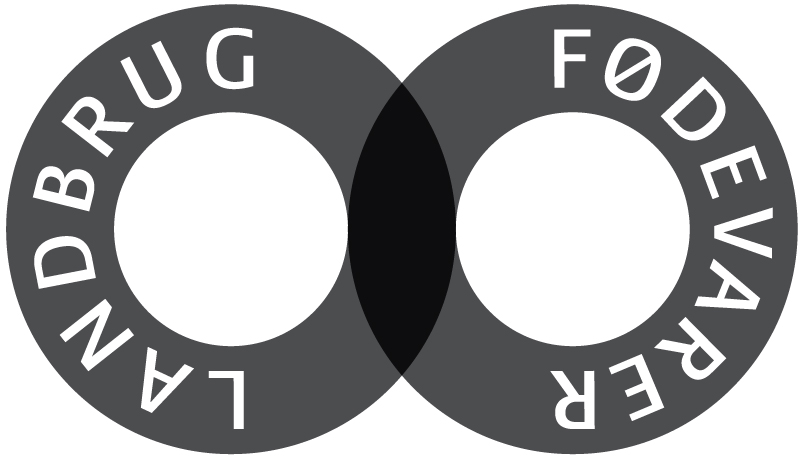